Phonics
Year 7 French 
Term 1.1 - Week 1
Stephen Owen / Rachel Hawkes

Date updated: 09/02/20
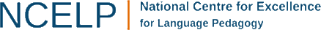 [Speaker Notes: Phonics learning aims for Term 1.1, Week 1:

 Silent Final Consonant (SFC); ‘a’.

All pictures selected are available under a Creative Commons license; no attribution required.]
Silent final consonant
dans
X
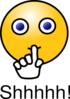 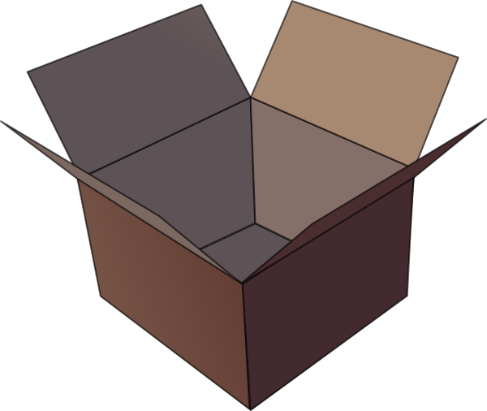 Rachel Hawkes
[Speaker Notes: AUDIO x 2: on appearance of X and of the visual for ‘in’.
Explanation in English, if desired: Something that makes French sounds very different from English is that some consonants at the ends of words are silent.This means you don’t pronounce/sound them out at all.As in the word ‘dans’ in French.Say and repeat the word.Ensure pupils know the meaning (use usual routine for this – e.g. C’est quoi en anglais ‘dans’? ‘In’, oui, c’est ça.A possible gesture to accompany this SSC would be to hold ones finger to ones lips to indicate ‘Shhhh!’]
Silence!
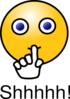 prix
petit
dans
X
grand
mais
mot
Rachel Hawkes
[Speaker Notes: Elicit pronunciation of ‘dans’ again before clicking to animate the ‘X’
Possible explanation, in English, if desired:  Let’s see which other final consonants are silent in French.Lead class repetition of the five CLUSTER words.
Word frequency rankings (1 is the most common word in French): dans [11]; petit [138]; prix[310] mot [220]; grand [59]; mais [30]Source: Londsale, D., & Le Bras, Y.  (2009). A Frequency Dictionary of French: Core vocabulary for learners London: Routledge.]
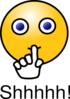 petit
prix
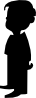 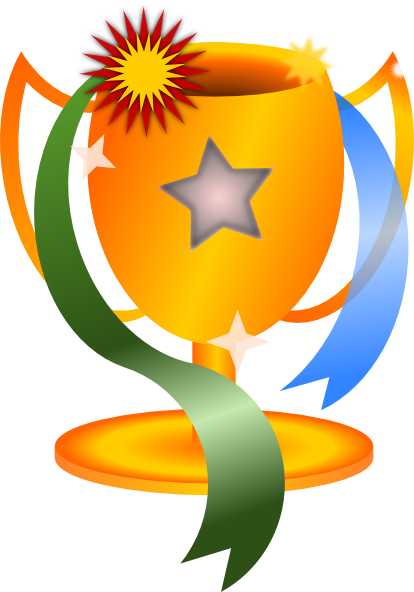 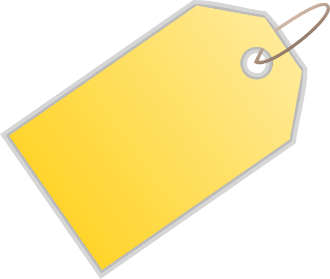 grand
€15.95
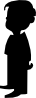 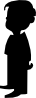 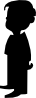 mot
mais
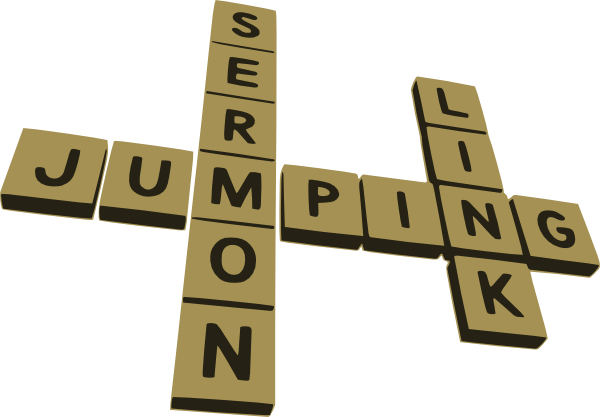 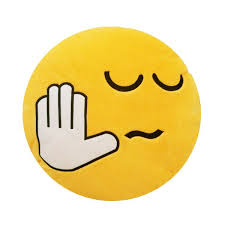 Rachel Hawkes
[Speaker Notes: With this round of repetition, ensure that pupils are clear about the meaning of each of these high-frequency words.NB: pictures can, at best, only suggest meaning. Many high-frequency words less concrete than other words, and less easy to communicate unequivocally in pictures.Therefore, teachers should not shy away from giving the English meaning to students, to prevent any erroneous representations taking root in memory.With these words, however, it is expected that pupils will know several of them already.Lead class repetition of the five CLUSTER words.]
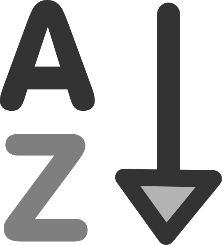 60
prix
petit
Secondes
grand
mais
0
mot
DÉBUT
Rachel Hawkes
[Speaker Notes: Alphabetical read aloudIndividually (but all at once) pupils read out the words but in alphabetical order.  They keep going for one minute.

Teacher can circulate to listen into their SSC knowledge.]
Silence!
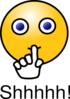 prix
petit
dans
X
grand
mot
mais
Rachel Hawkes
[Speaker Notes: WITHOUT AUDIOElicit pronunciation of ‘dans’ again before clicking to animate the ‘X’
Possible explanation, in English, if desired:  Let’s see which other final consonants are silent in French.Lead class repetition of the five CLUSTER words.]
petitgrandmotmaisprix
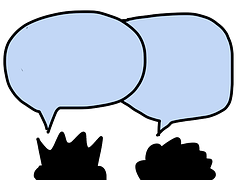 60
Secondes
0
DÉBUT
Rachel Hawkes
[Speaker Notes: Pair work:  Pupils try to recall the words together, prompted just by the SFCPlenary: Elicit the words chorally from the class, but listening in carefully]
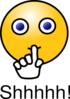 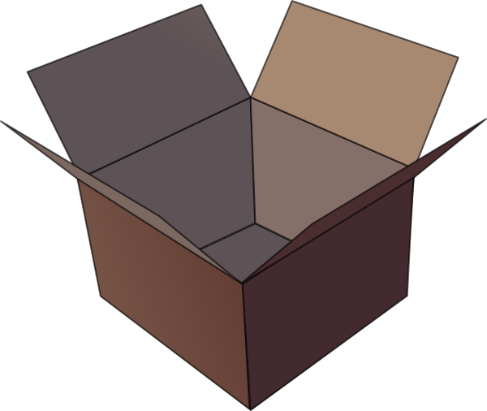 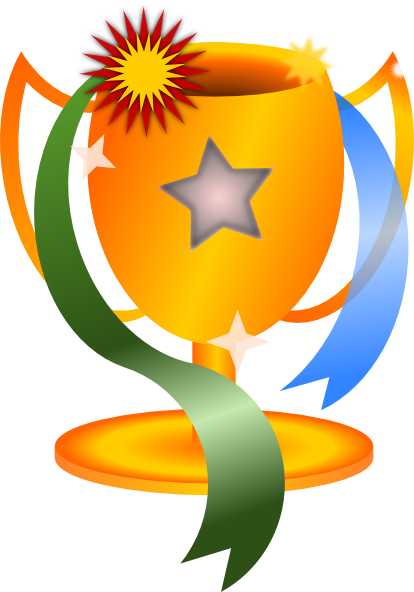 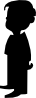 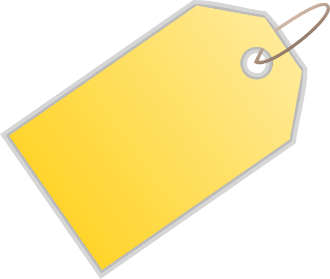 €15.95
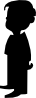 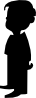 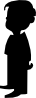 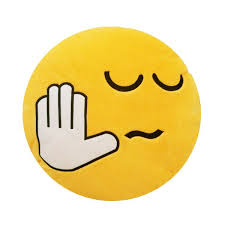 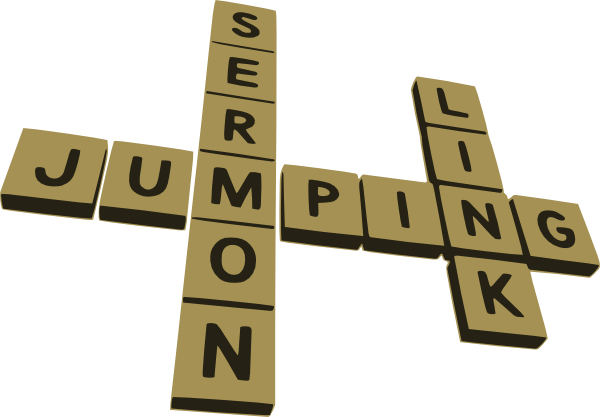 Rachel Hawkes
[Speaker Notes: Elicit the words from pupils from picture prompts (NB – clearly this is NOT decoding the SFC SSC, but it is reinforcing the explicit knowledge of the cluster words – remember these are high-frequency words)]
a
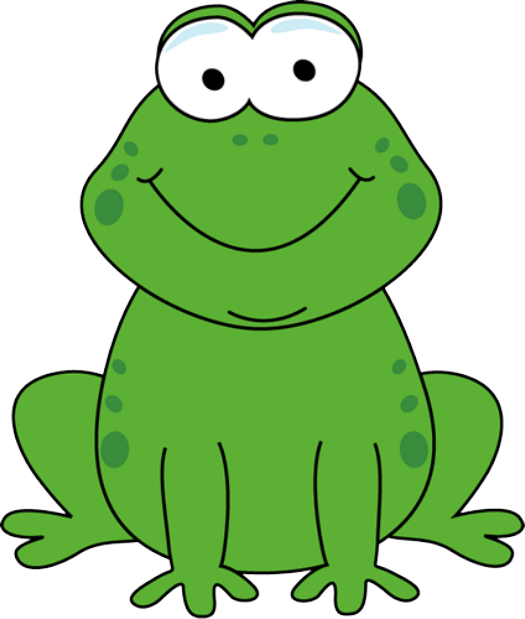 animal
Stephen Owen / Rachel Hawkes
[Speaker Notes: Introduce and elicit the pronunciation of the individual SSC ‘a’ and then present and practise the pronunciation of the source word ‘animal’.A possible gesture for this source word would be to mimic an animal’s motion, perhaps holding ones arms and hands close to the chest as ‘paws’]
a
ça va ?
table
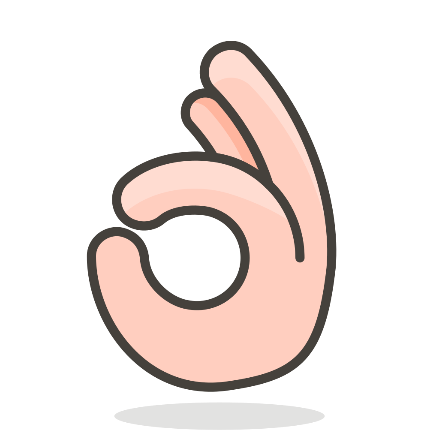 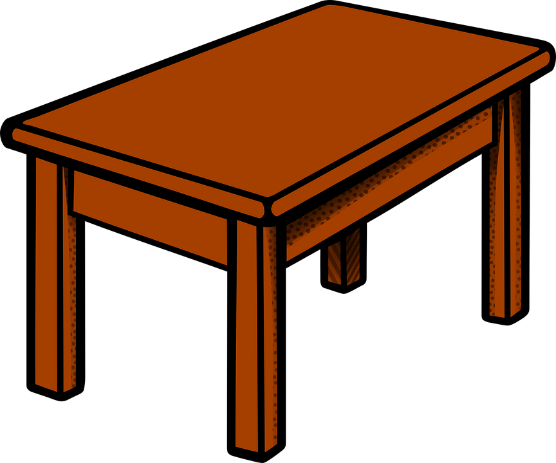 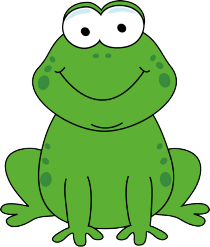 animal
sac
malade
mal
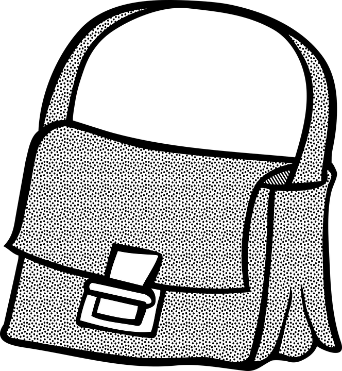 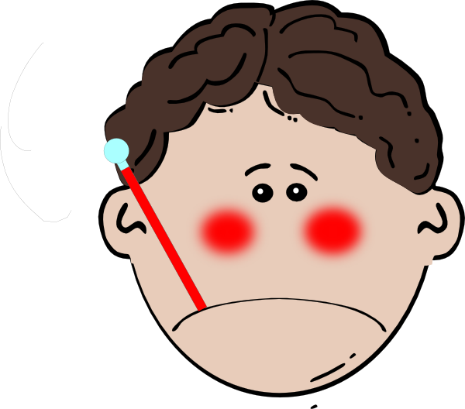 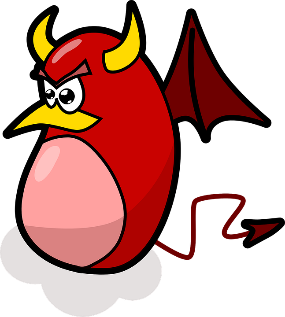 Stephen Owen / Rachel Hawkes
[Speaker Notes: Introduce and elicit the pronunciation of the individual SSC ‘a’ and then the source word ‘animal’ again (with gesture, if using).Then present and elicit the pronunciation of the five cluster words.The cluster words have been chosen for their high-frequency, from a range of word classes, with the SSC (where possible) positioned within a variety of syllables within the words(e.g. initial, 2nd, final etc..) and additionally, we have tried to use words that build cumulatively on previously taught SSCs (see the Phonics Teaching Sequence document) and do not include new SSCs.  Where new SSCs are used, they are often consonants which have a similar symbol-sound correspondence in English.
Word frequency rankings (1 is the most common word in French): ça va?[54 (cela), 53 (aller)]; malade [1066] mal [277]; table [1019]; sac [2343]; animal [1002].Source: Londsale, D., & Le Bras, Y.  (2009). A Frequency Dictionary of French: Core vocabulary for learners London: Routledge.]
a
ça va ?
table
animal
sac
malade
mal
Stephen Owen / Rachel Hawkes
[Speaker Notes: Introduce and elicit the pronunciation of the individual SSC ‘a’ and then the source word ‘animal’ again (with gesture, if using).Then present and elicit the pronunciation of the five cluster words.The cluster words have been chosen for their high-frequency, from a range of word classes, with the SSC (where possible) positioned within a variety of syllables within the words(e.g. initial, 2nd, final etc..) and additionally, we have tried to use words that build cumulatively on previously taught SSCs (see the Phonics Teaching Sequence document) and do not include new SSCs.  Where new SSCs are used, they are often consonants which have a similar symbol-sound correspondence in English.
Word frequency rankings (1 is the most common word in French): ça va?[54 (cela), 53 (aller)]; malade [1066] mal [277]; table [1019]; sac [2343]; animal [1002].Source: Londsale, D., & Le Bras, Y.  (2009). A Frequency Dictionary of French: Core vocabulary for learners London: Routledge.]
a
a
ça va ?
table
animal
sac
malade
mal
Stephen Owen / Rachel Hawkes
[Speaker Notes: Slide with words only – no audio.
Elicit the pronunciation from students.]